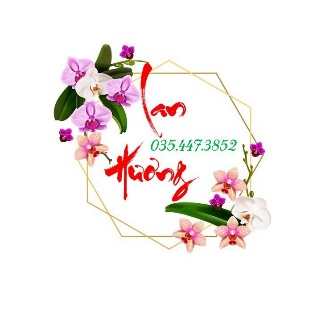 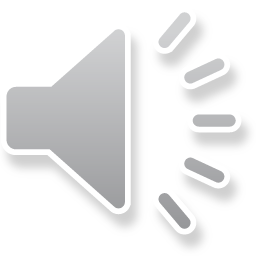 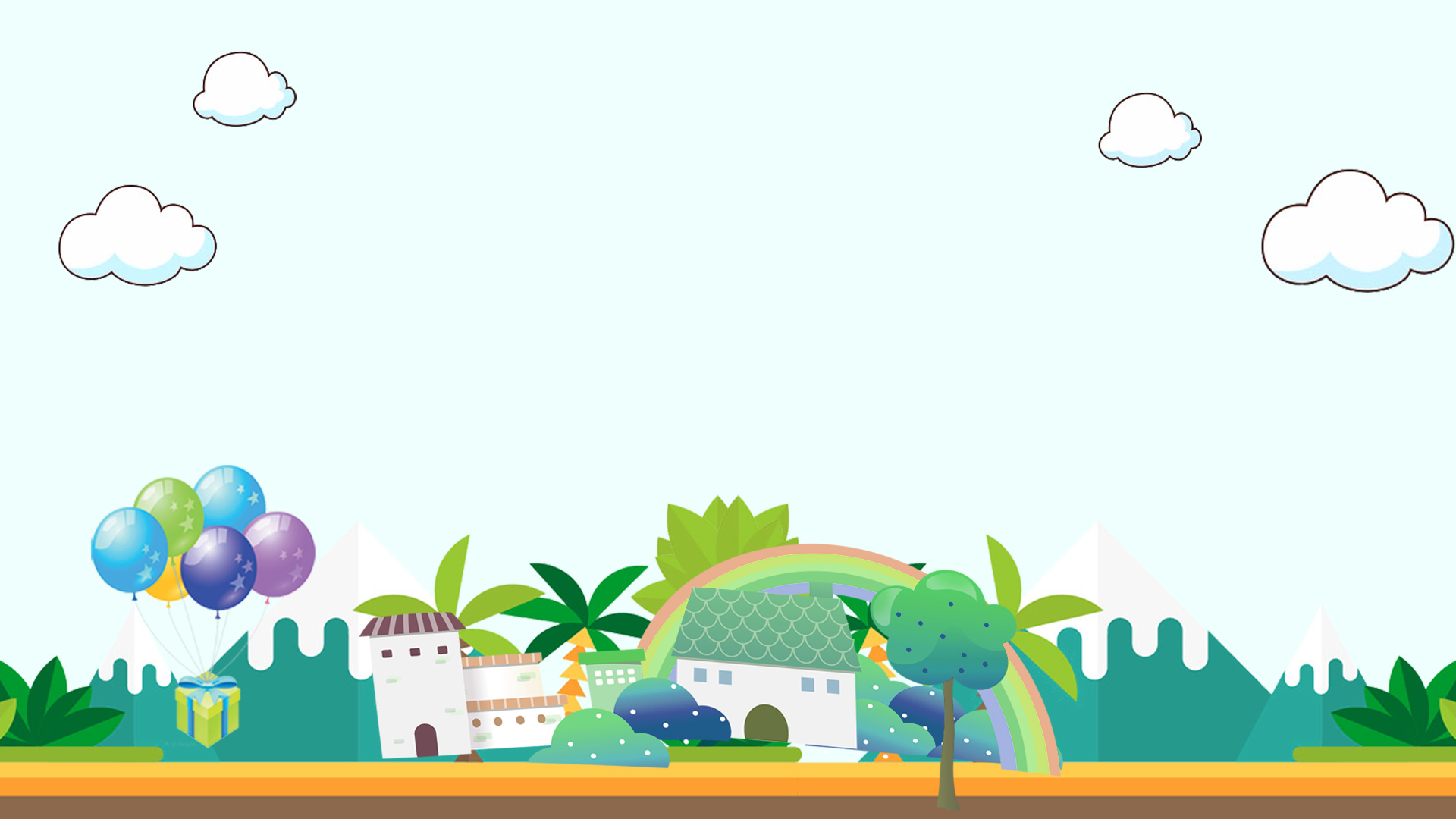 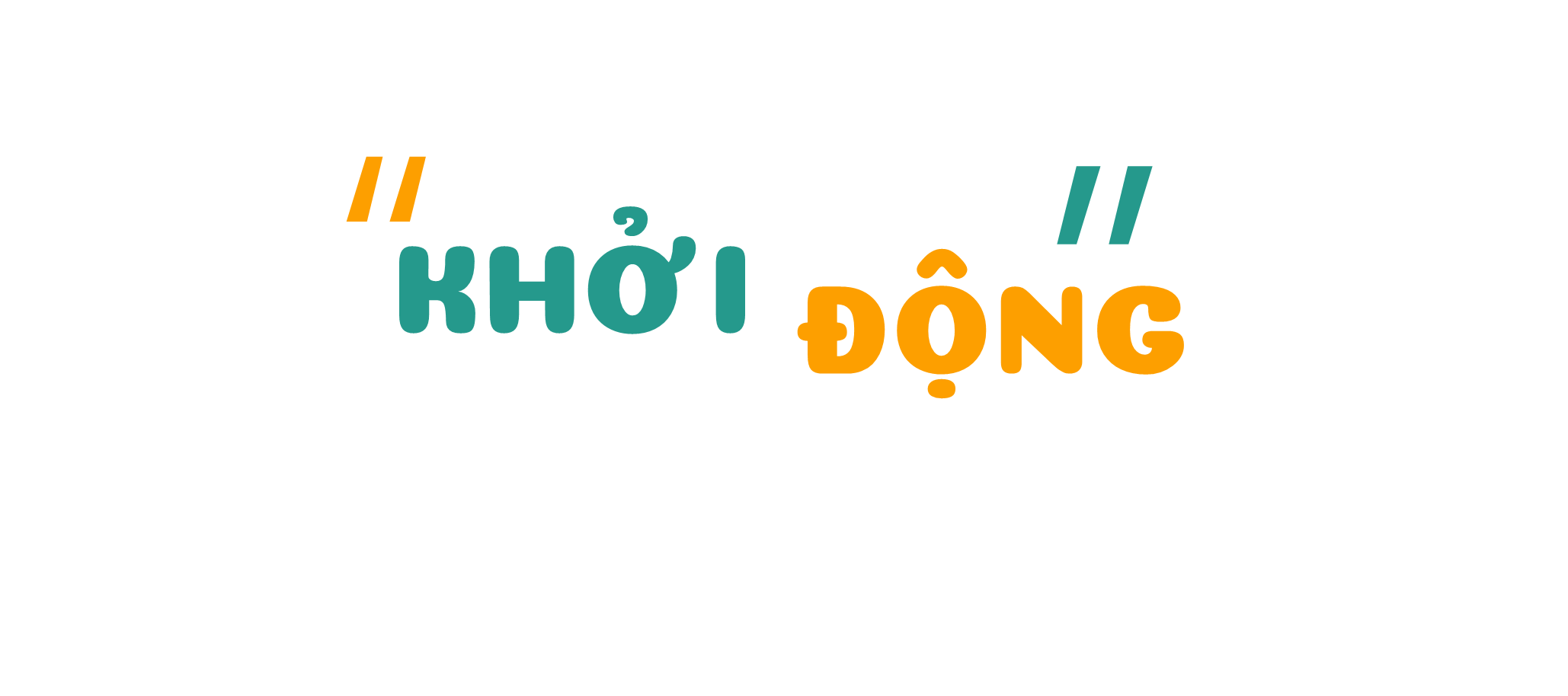 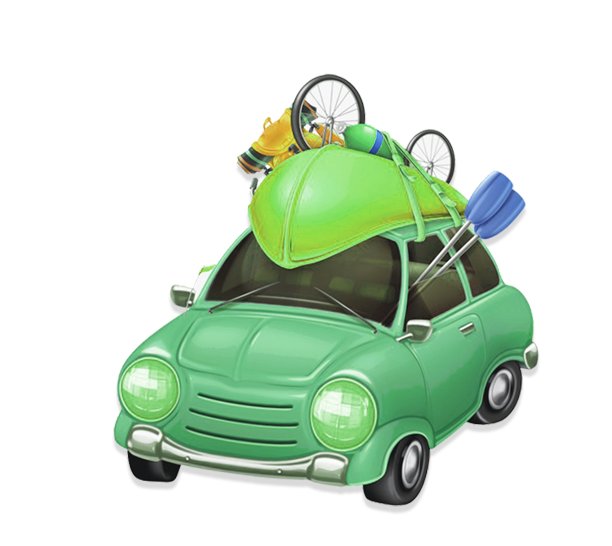 2
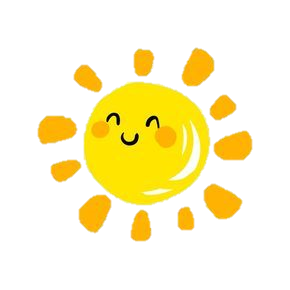 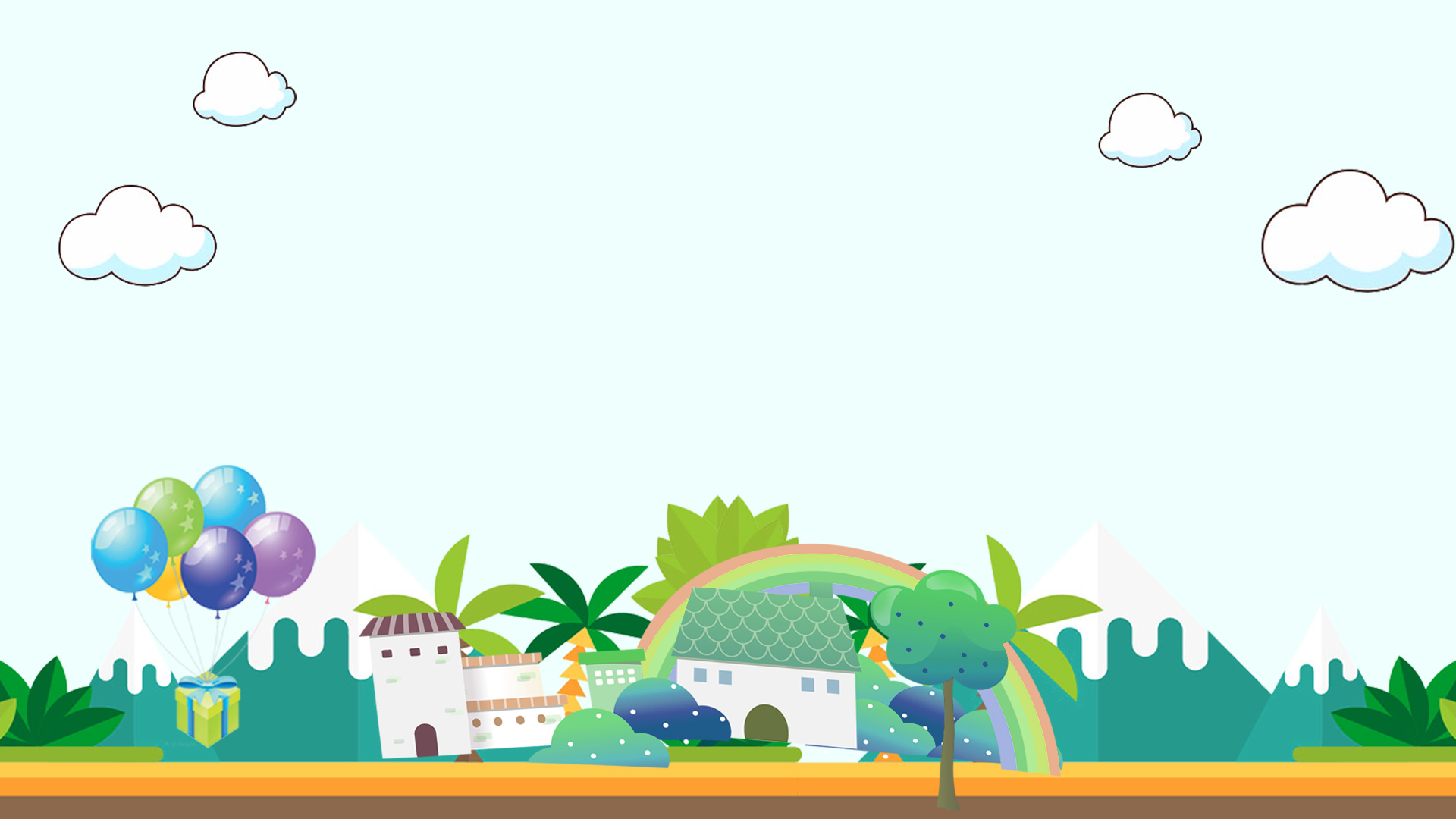 Thứ ... ngày ... tháng ... năm .....
TOÁN
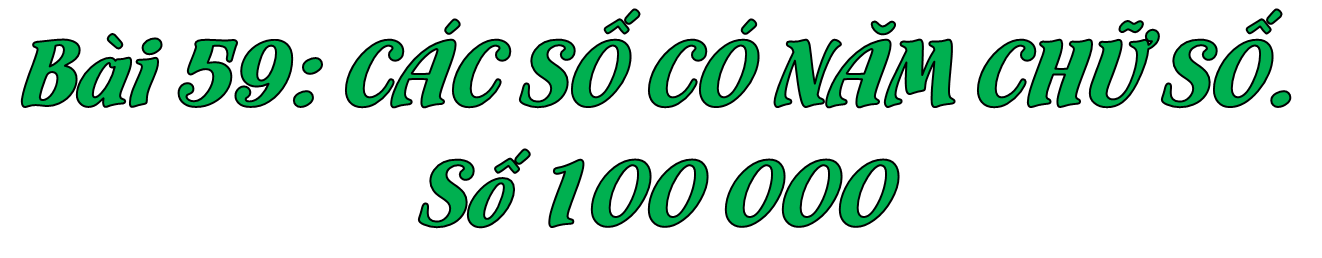 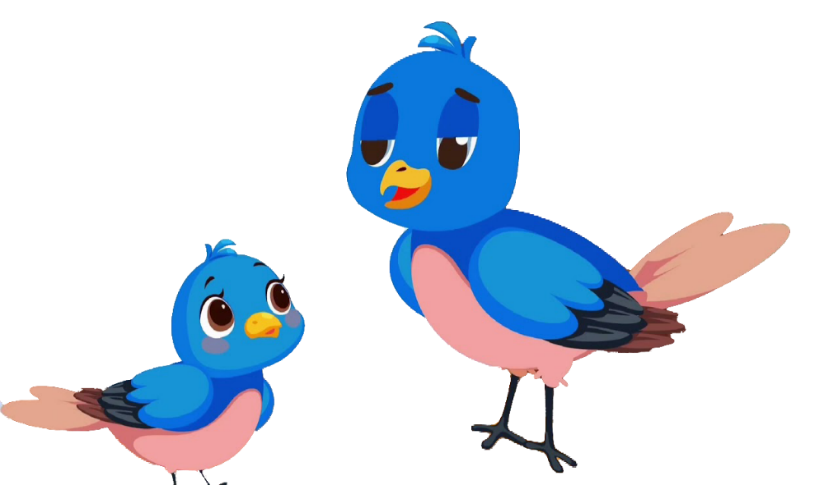 Tiết 4
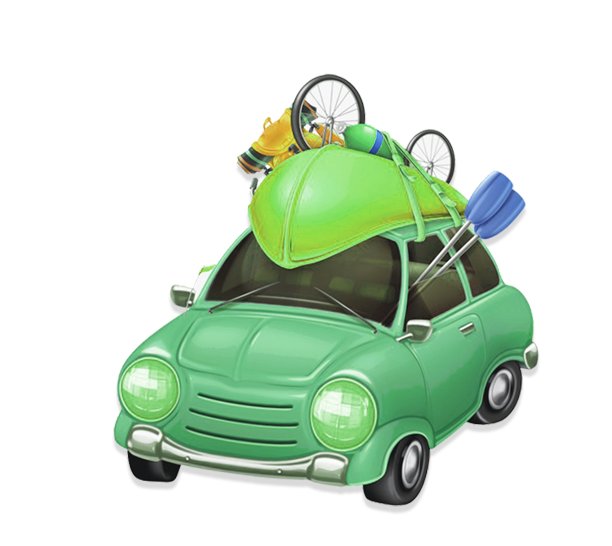 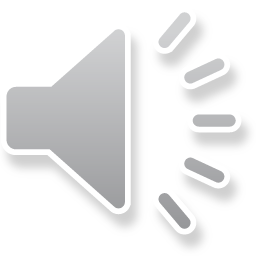 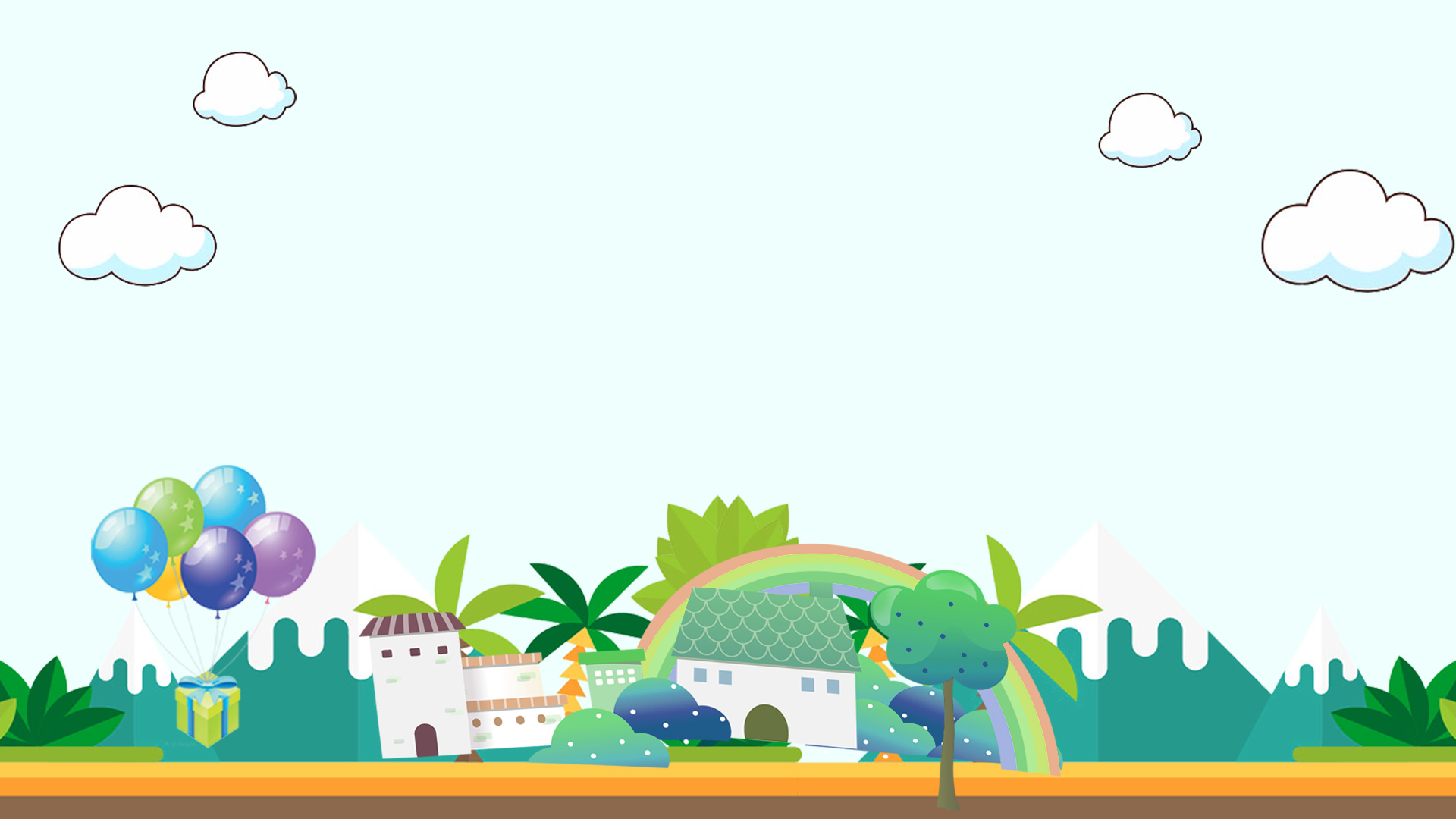 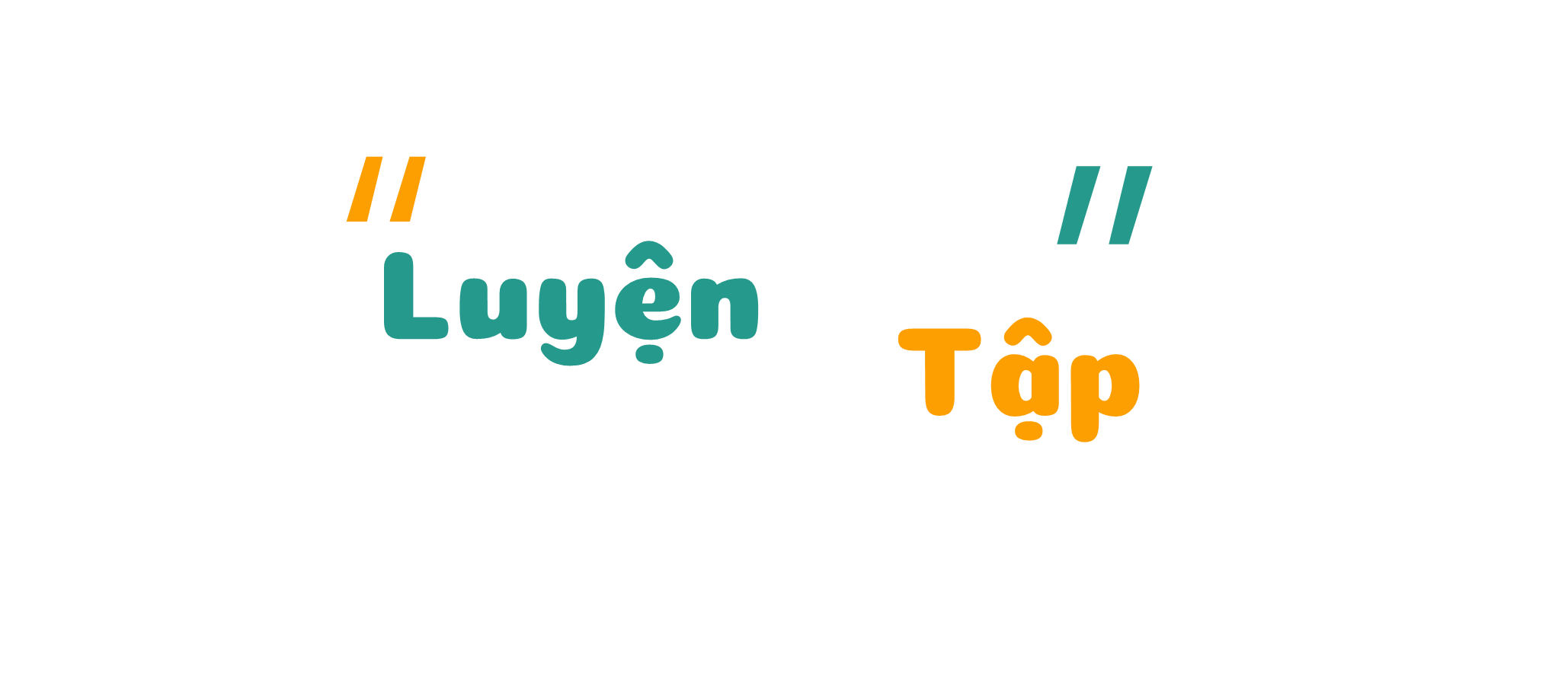 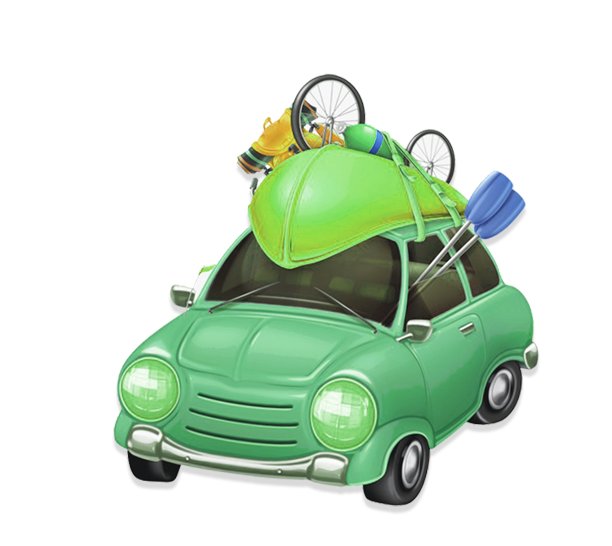 1
Chọn cách đọc số thích hợp:
22 015
12 456
12 156
8 999
40 + 30 = 70
30 + 40 = 70
40 , 30 , 70
70 - 40 = 30
Tám nghìn chín trăm chín mươi chín
Hai mươi hai nghìn không trăm mười lăm
Mười hai nghìn một trăm năm mươi sáu
Mười hai nghìn bốn trăm năm mươi sáu
70 - 30 = 40
2
a) Số
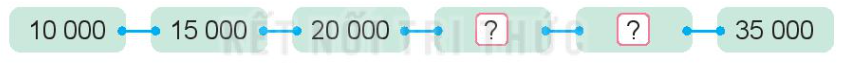 30 000
25 000
+ 5 000
+ 5 000
b) Trong các số trên, số nào là số tròn chục nghìn?
Số tròn chục nghìn là: 10 000; 20 000, 30 000
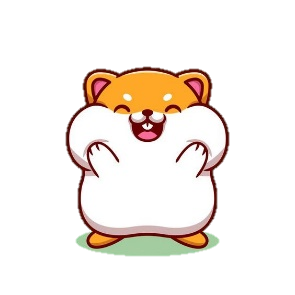 3
Chọn câu trả lời đúng:
Bạn An đố Mai tìm một số, biết rằng:
- Hàng chục nghìn của số cần tìm là 8.
- Nếu làm tròn số cần tìm đến hàng chục thì chữ số hàng chục của số làm tròn là 6.
- Nếu làm tròn số cần tìm đến hàng trăm thì chữ số hàng trăm của số làm tròn là 4.
Số cần tìm là:
A. 64 301    B. 80 458    C. 82 361    D. 83 405
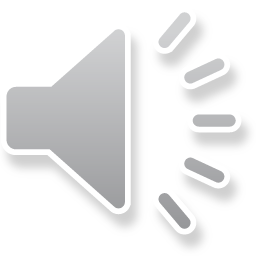 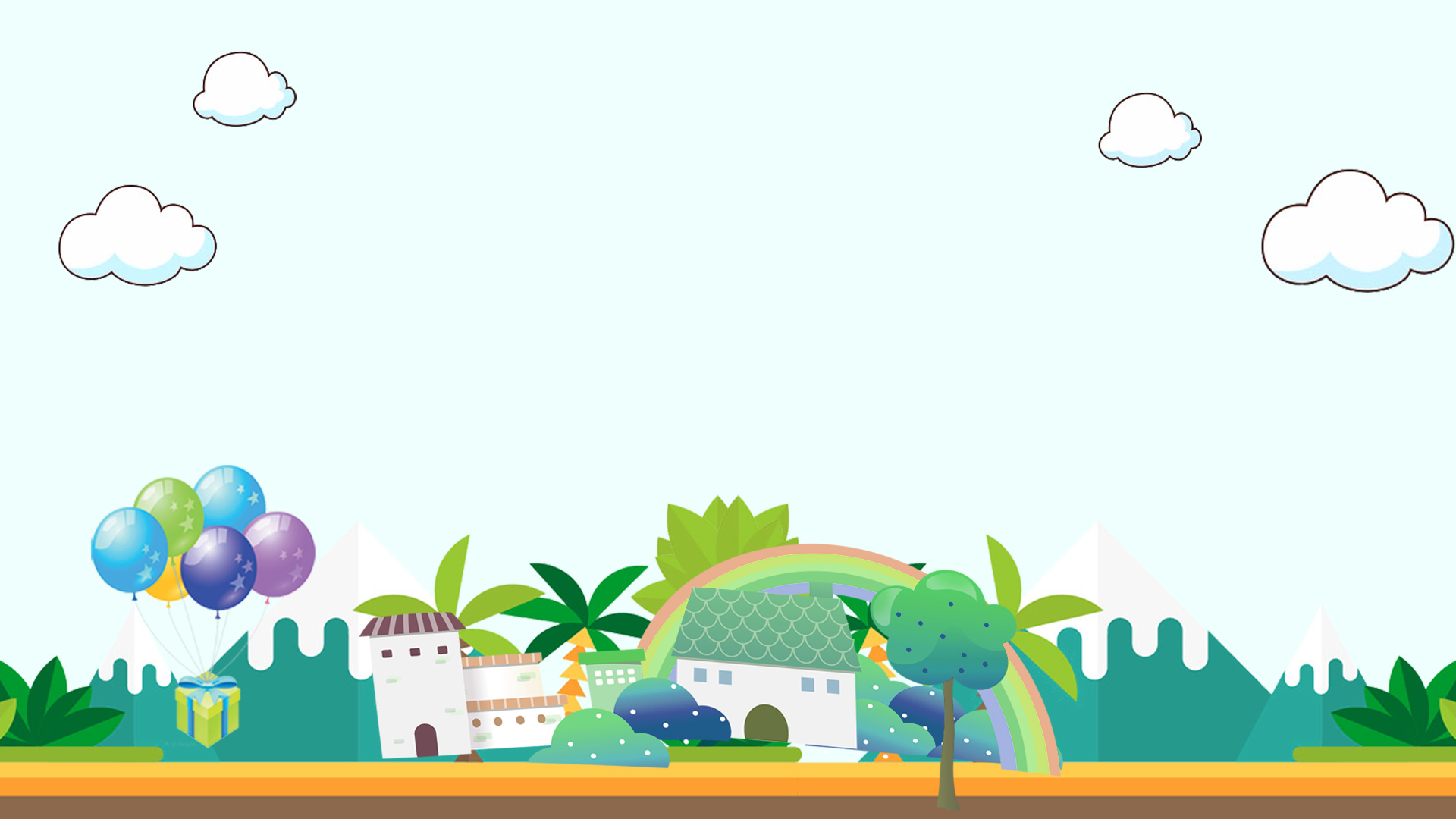 ”
“
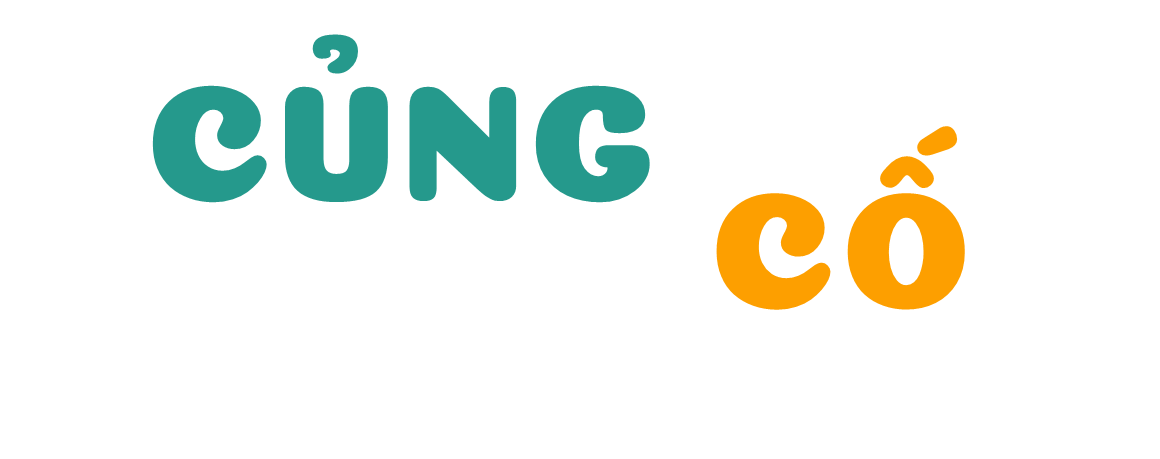 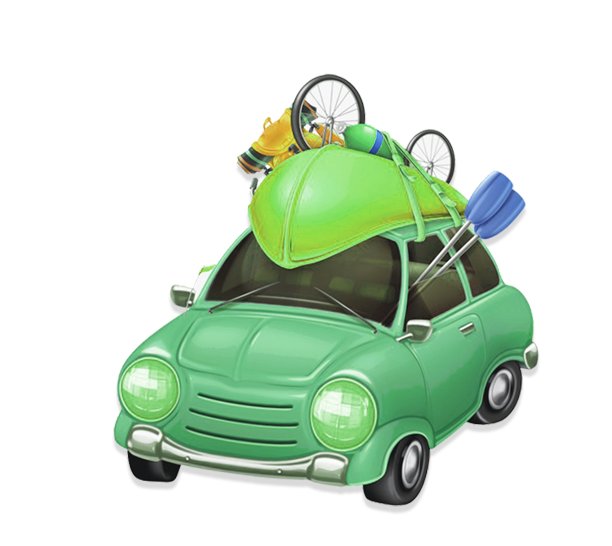 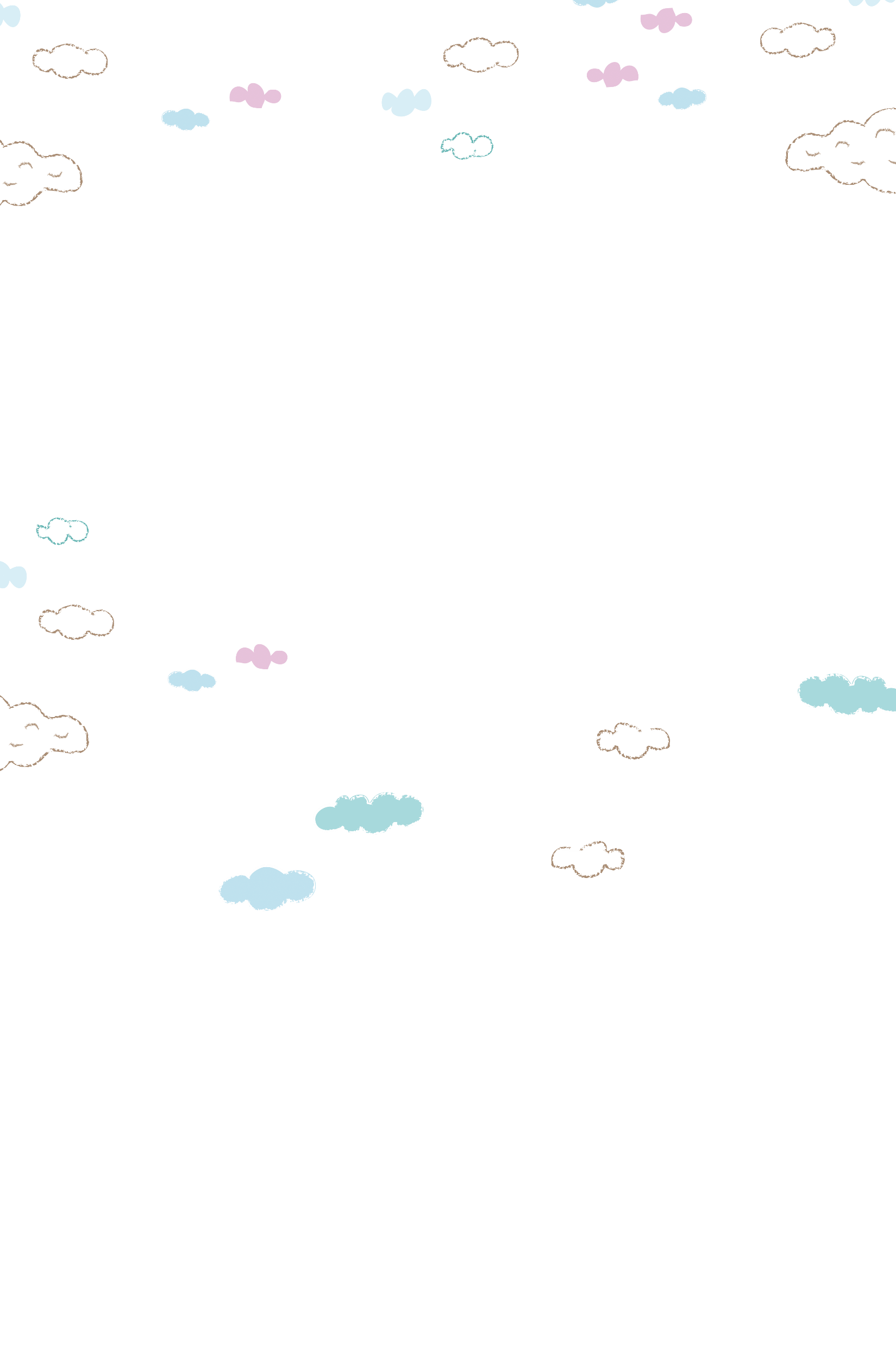 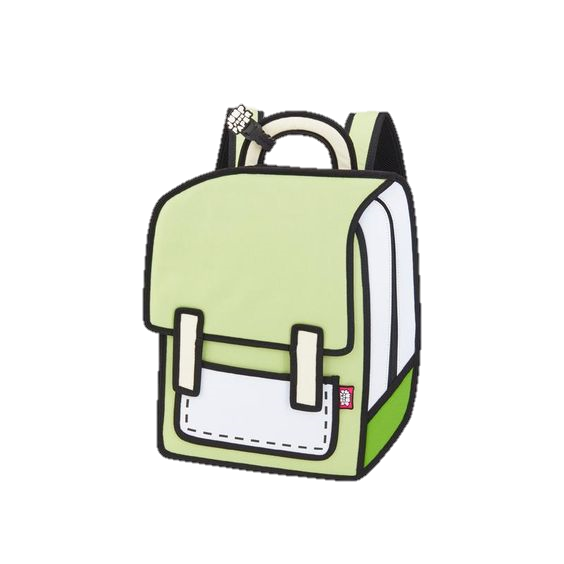 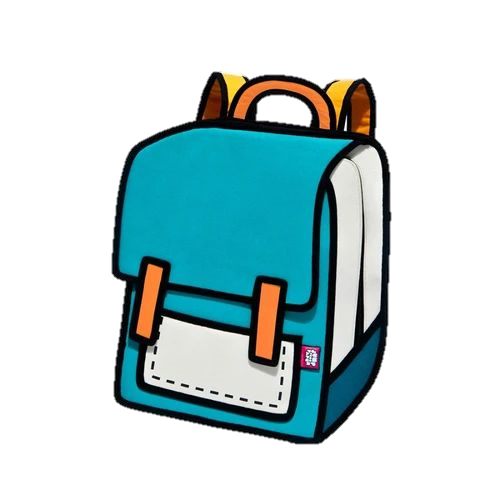 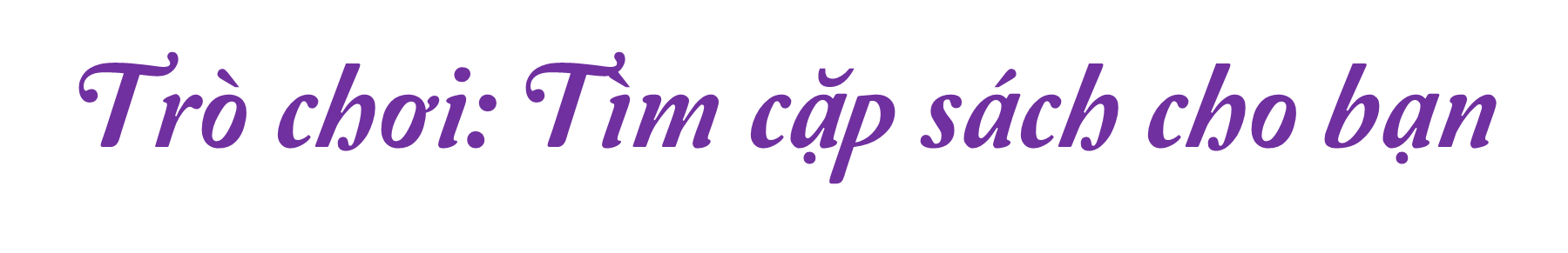 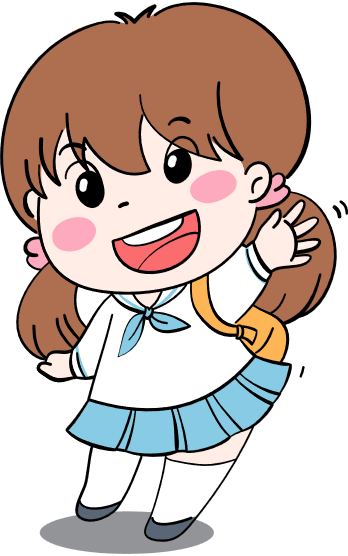 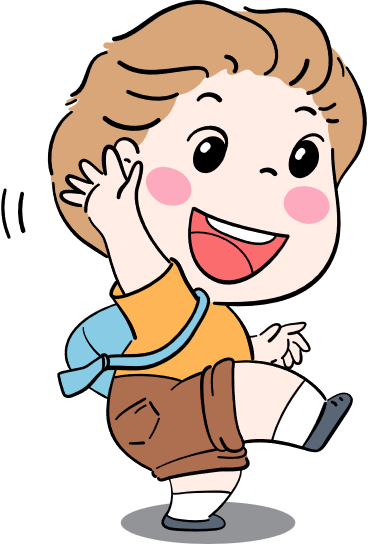 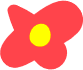 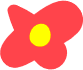 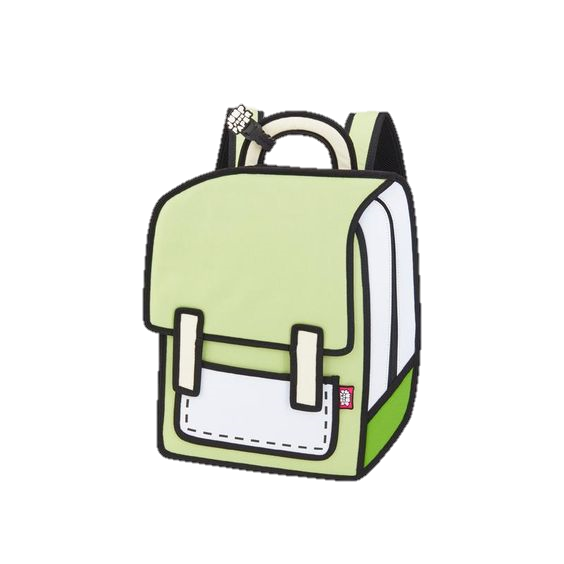 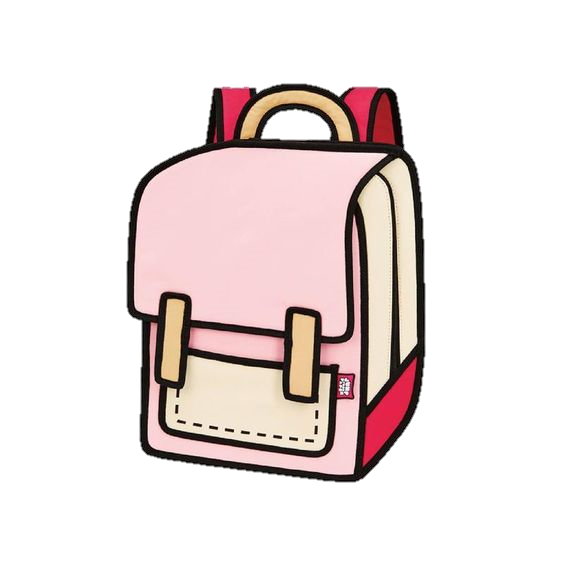 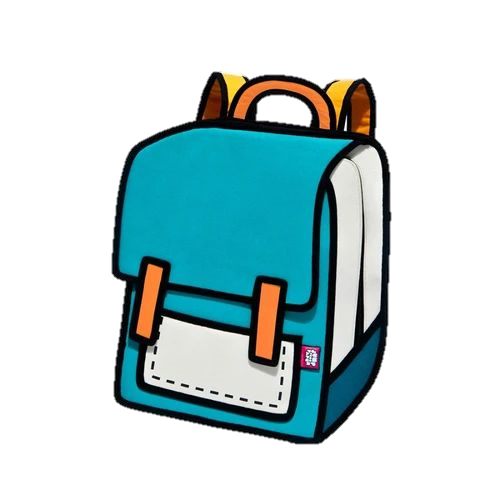 31 653
100 000
23 790
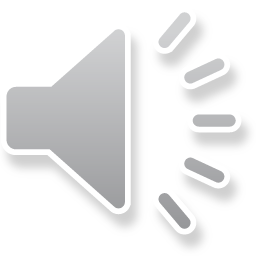 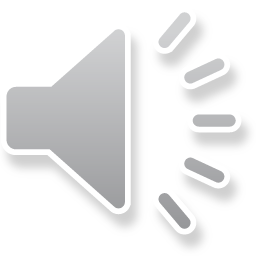 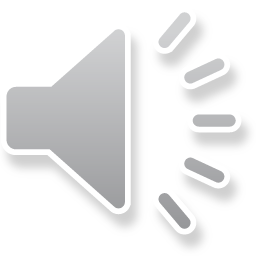 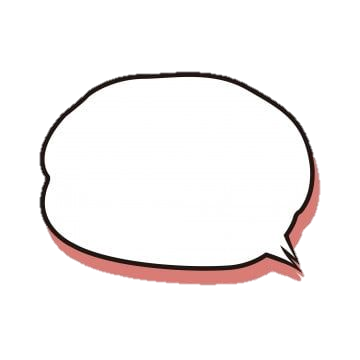 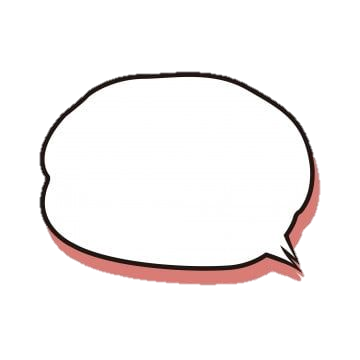 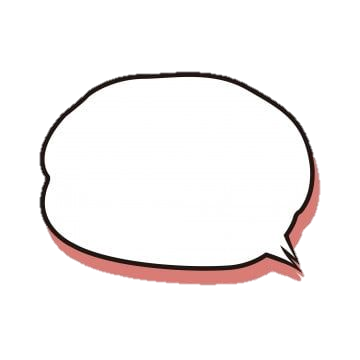 Số liền sau của số 23 789
Số liền sau của số 99 999
Số liền trước của số 31 654
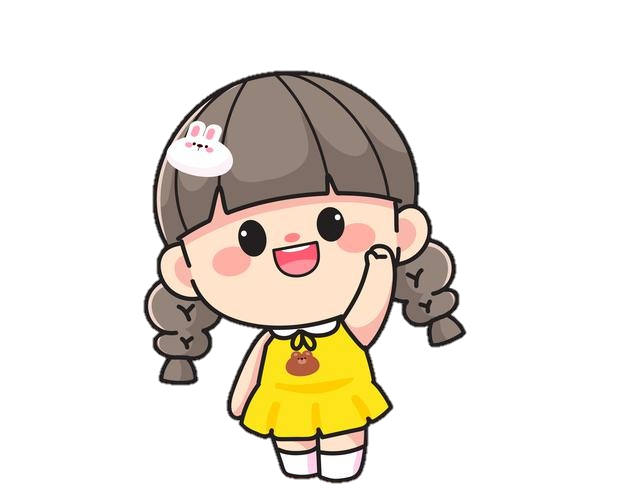 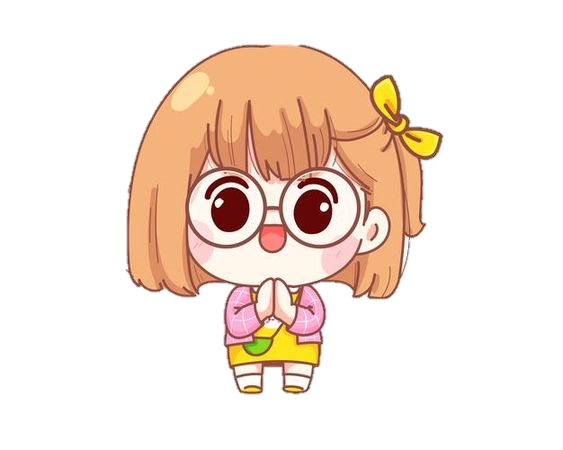 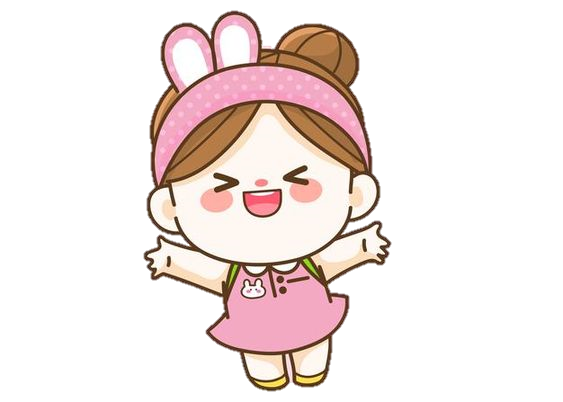 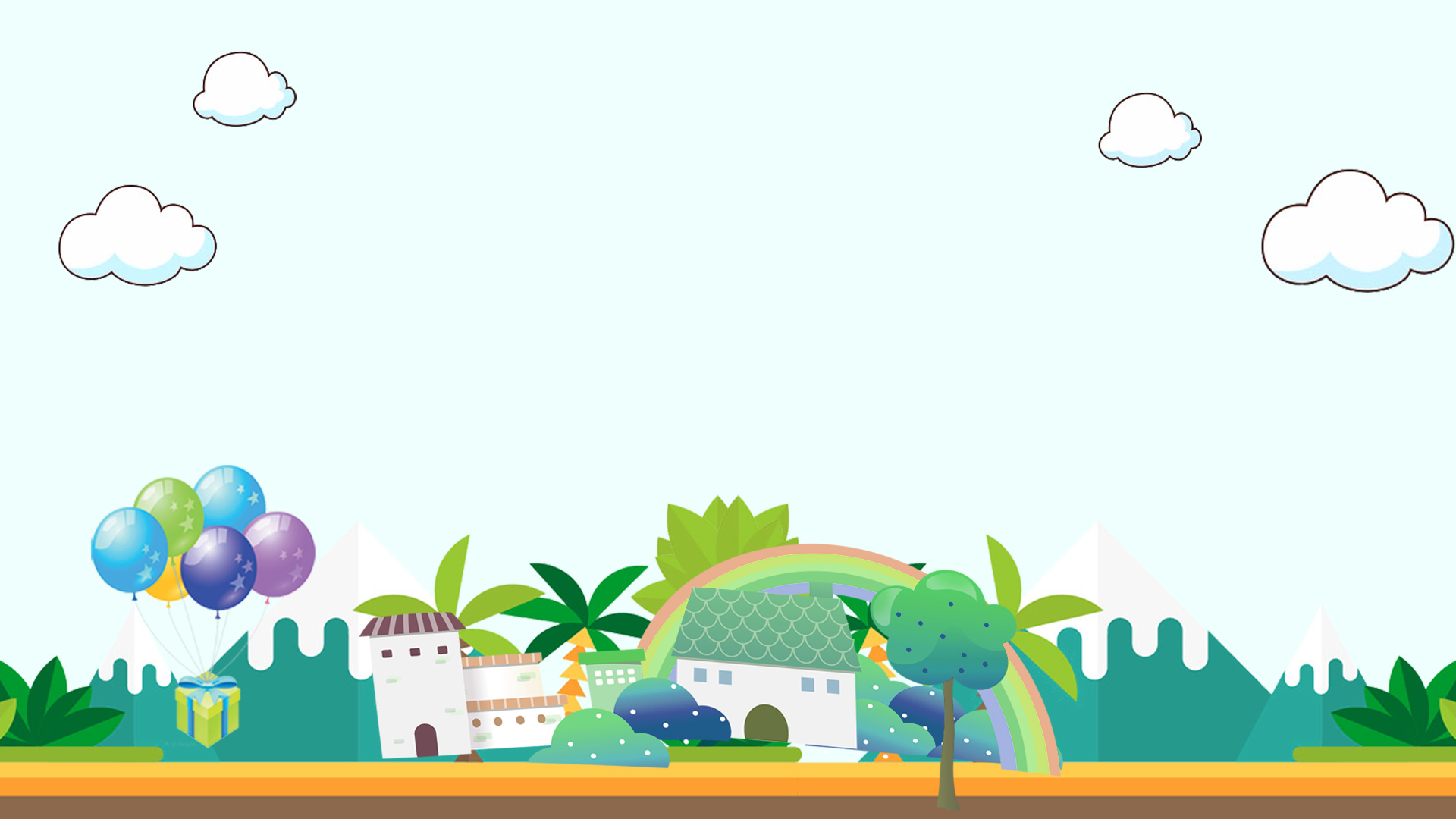 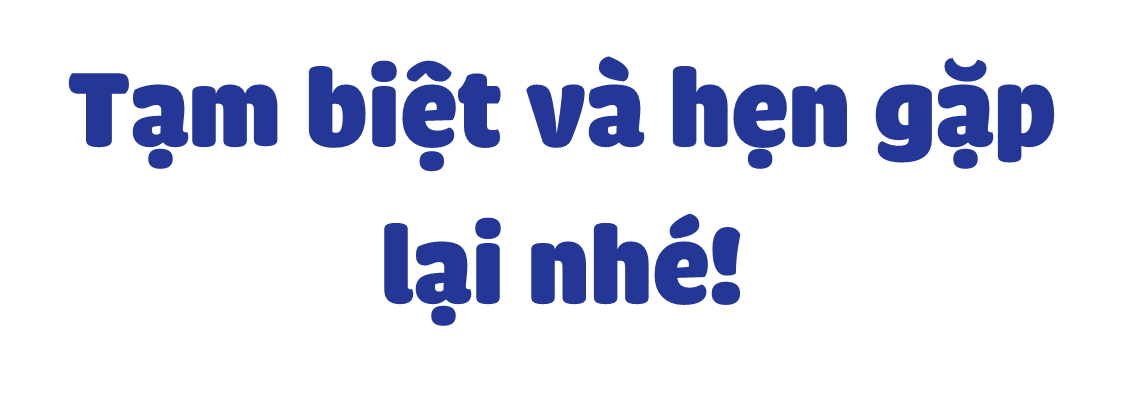 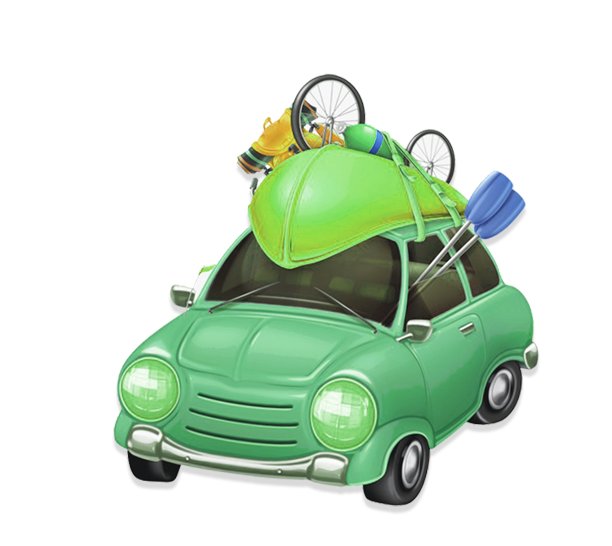